Addressing Hunger and Poverty in California  A State Policy Update
Andrew Cheyne
Director of Government Affairs
California Association of Food Banks
andrew@cafoodbanks.org
Hunger and Poverty in California
CA poverty rate is 20.6%, first in the nation 
1 in 8 suffer from hunger
Over 2.5 million likely-eligible, not on CalFresh
1/3 CalFresh recipients still rely on food banks
[Speaker Notes: SPM
(38% of low-income households); hungriest city in Bakersfield & Fresno #5]
Jan 10 Budget Overview
CalFresh: No significant new funding
CalFood: $0
Drought Food Assistance Program: $0 and ending
SSI  
Grants & COLA: $0
Housing and Disability Assistance Program: $45M Cut
[Speaker Notes: Funding – existing $$ in the pipeline: $6.4m USDA Performance Award Bonus (Most Improved PAI); Continued Funding to Implement ABAWD Time Limit; IT for 

SSI – no Grant Increases or COLA

SO why would the budget look this way?]
Jan 10 Budget Overview
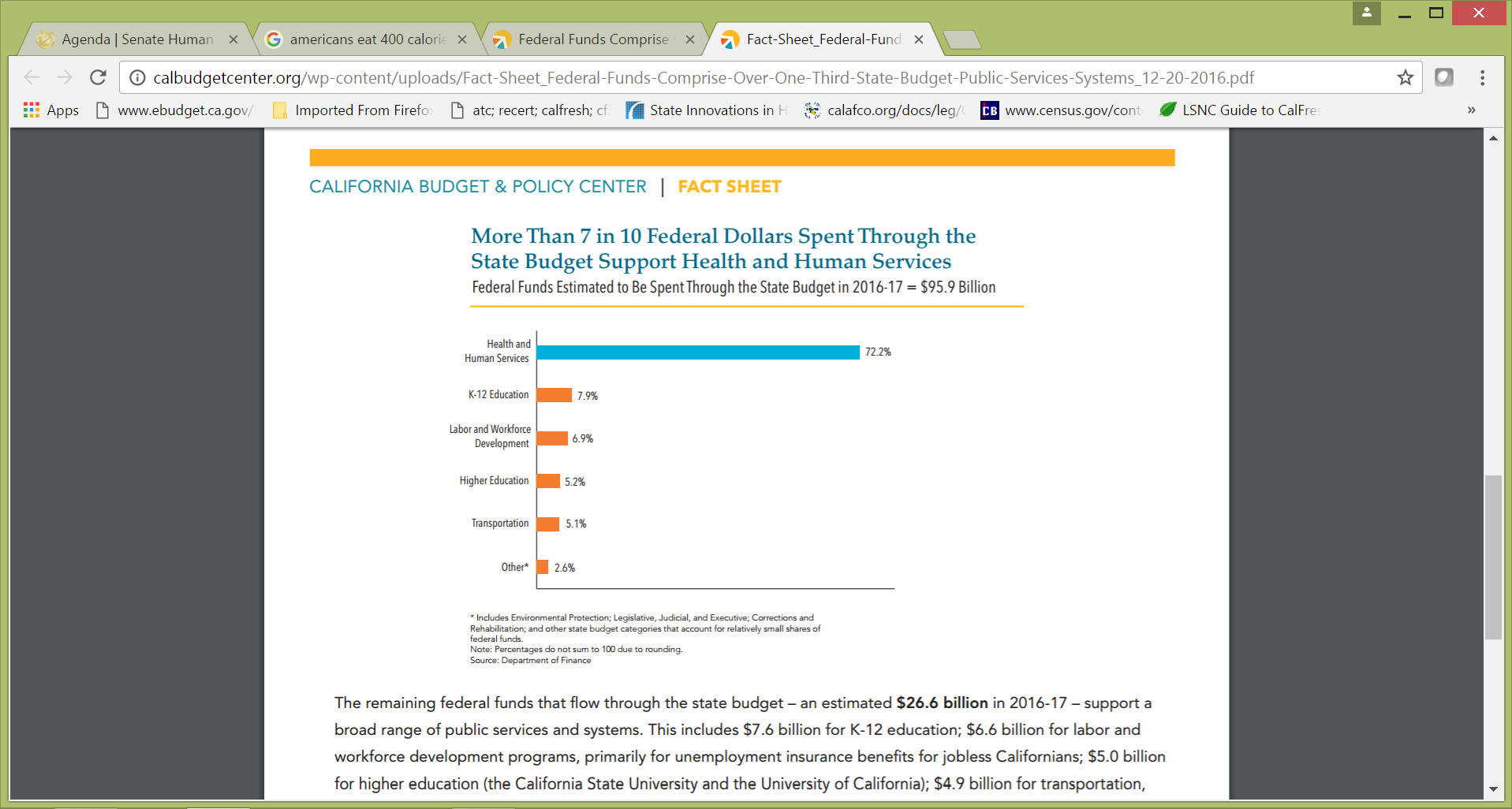 [Speaker Notes: If you want to understand the state budget, now more than ever you need to understand the federal environment
- I think we’ve seen already just how serious this federal administration is
Serious threats to the safety net, ACA repeal jeopardizes some $20B in funding
But this sets up an important dynamic – the administration is somewhat understandably acting cautious in this environment, but should threats develop it’s imperative the state maximize its defense of these programs, just as we have done on other front line issues like defending the rights of every Californian & the climate]
Anti-Hunger Legislation
SB 61 (Hertzberg) to renew and improve the Emergency Food for Families Fund tax checkoff

AB 607 (Gloria) to codify and improve Disaster CalFresh

AB 1219 (Eggman) to codify & expand federal Good Samaritan Food Donation Act liability protections

SB 138 (McGuire) to enact Medi-Cal  School meals using direct certification, & then universal meal options
Opportunities for Stakeholders
Stay informed
cafoodbanks.org/story-bank
cafoodbanks.org/hunger-legislation-tracker
Join CHAC, HHS Network or CA4SSI

Make your voice heard
Sign the NAHO Letter
Contact your Representatives
[Speaker Notes: Make contacts and network at the Summit
Sign up for partner newsletters, both state and federal groups like FRAC & the Center on BPP]